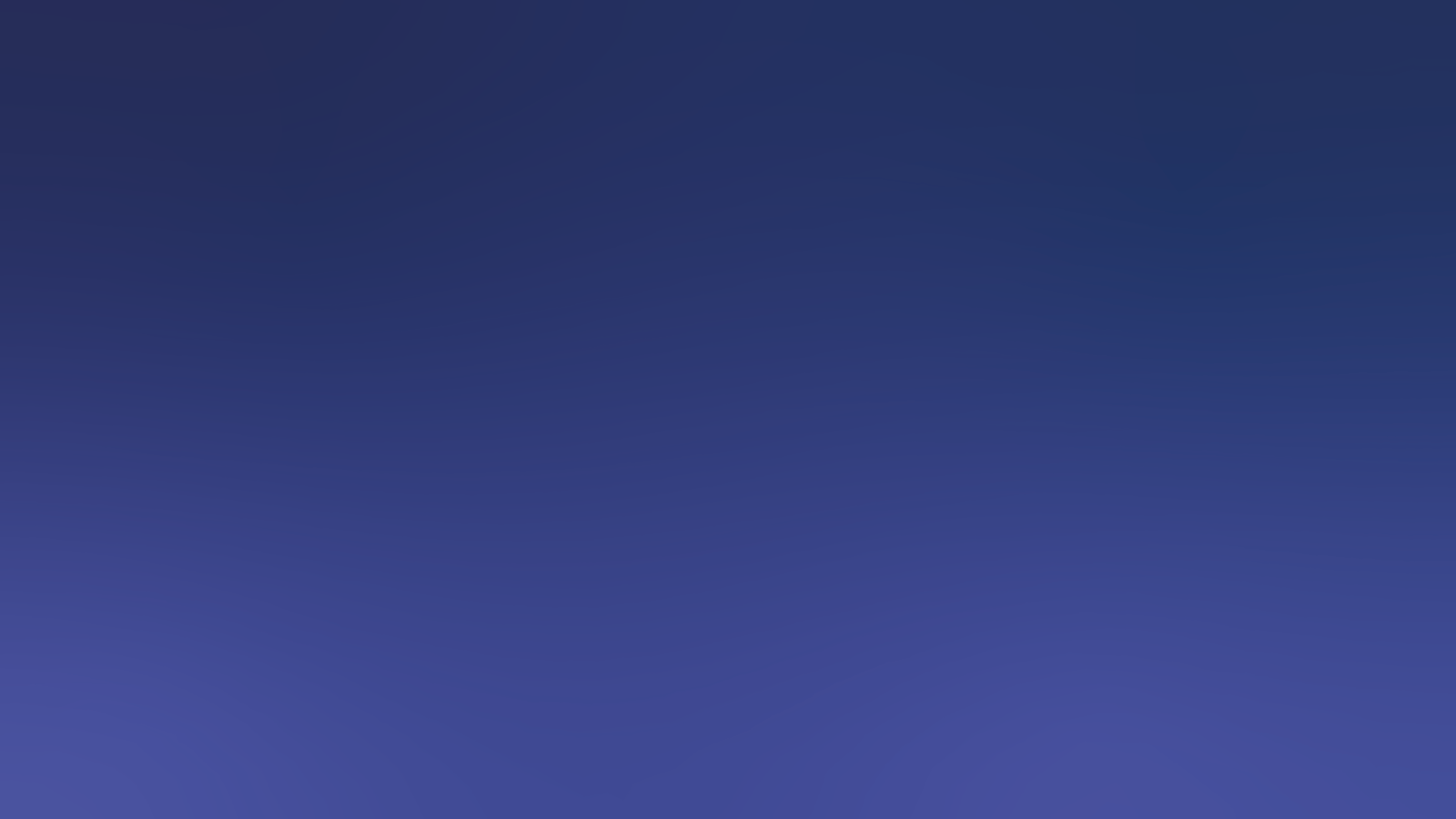 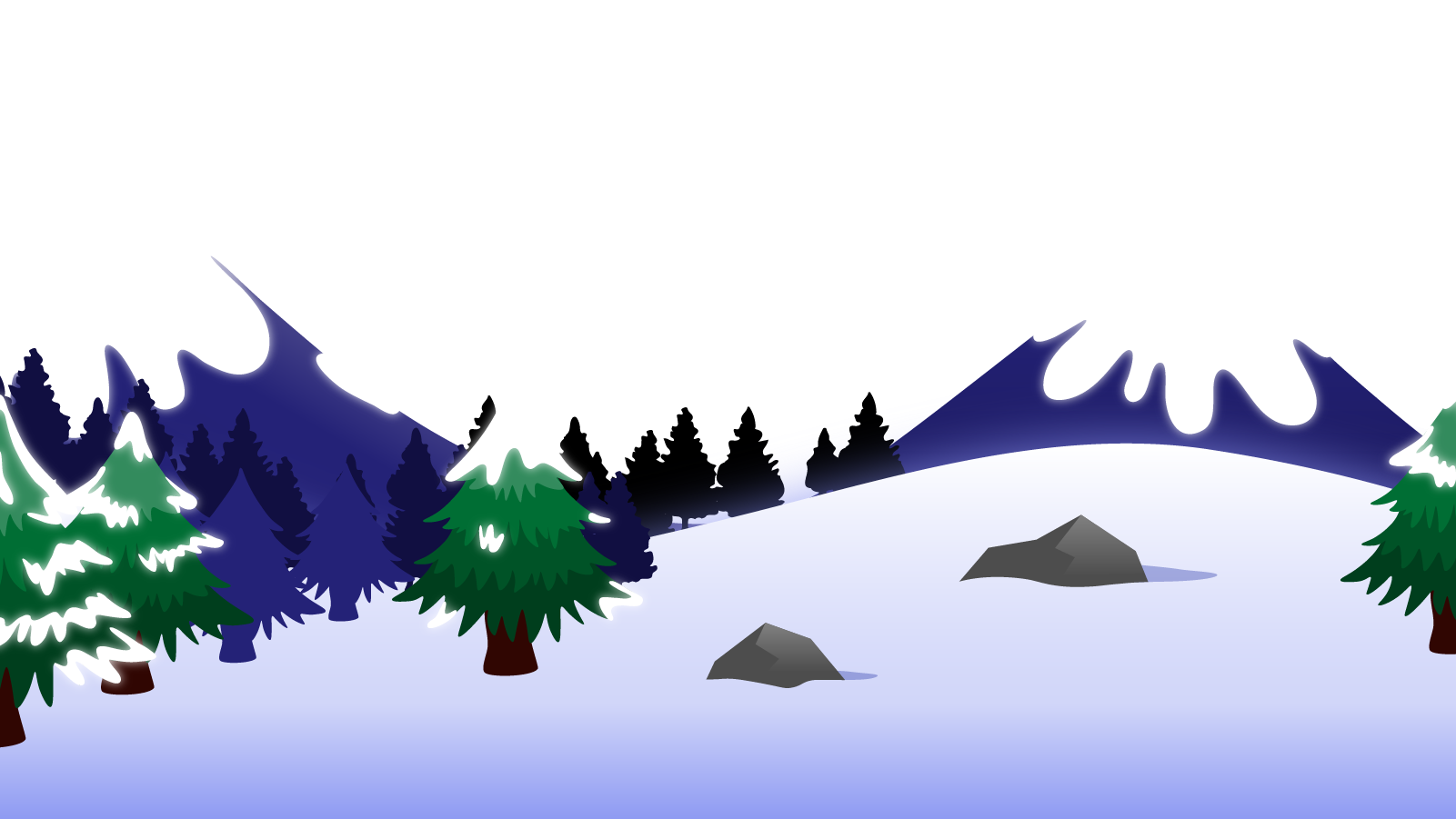 How to Use this Powerpoint
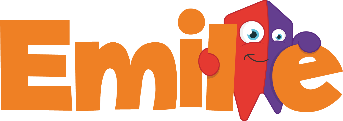 These slides have been designed to be used in Powerpoint as a Slide Show. 

There are text and images that will overlap and cause confusion, if used in desktop mode. 

To open this in Slide Show mode, please click “Slide Show” on the menu above and then “From Beginning”. 

Thank you from the Emile Team.
If you have any feedback, or would just like to say “hello”, please email us at: hello@emile-education.com
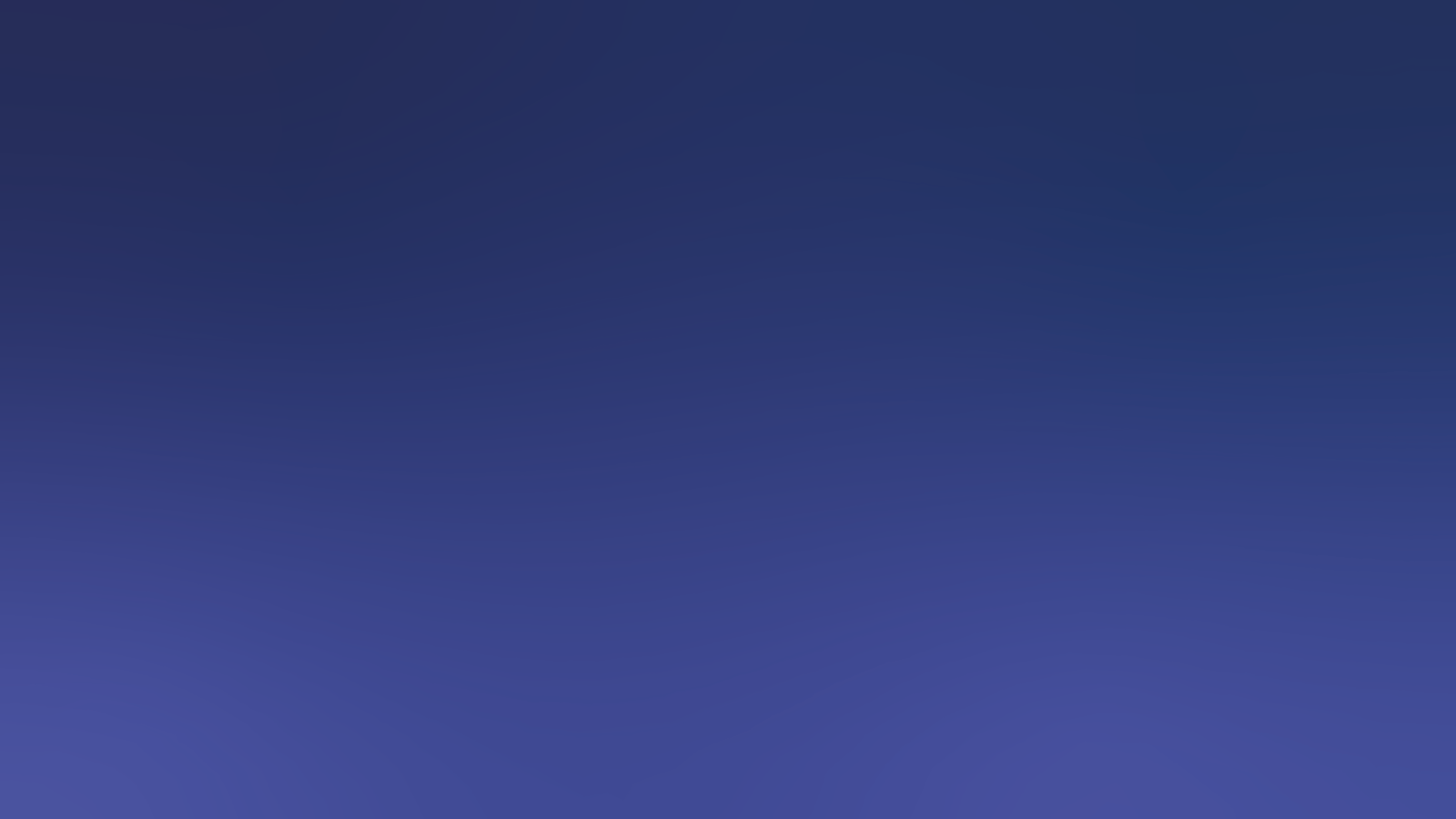 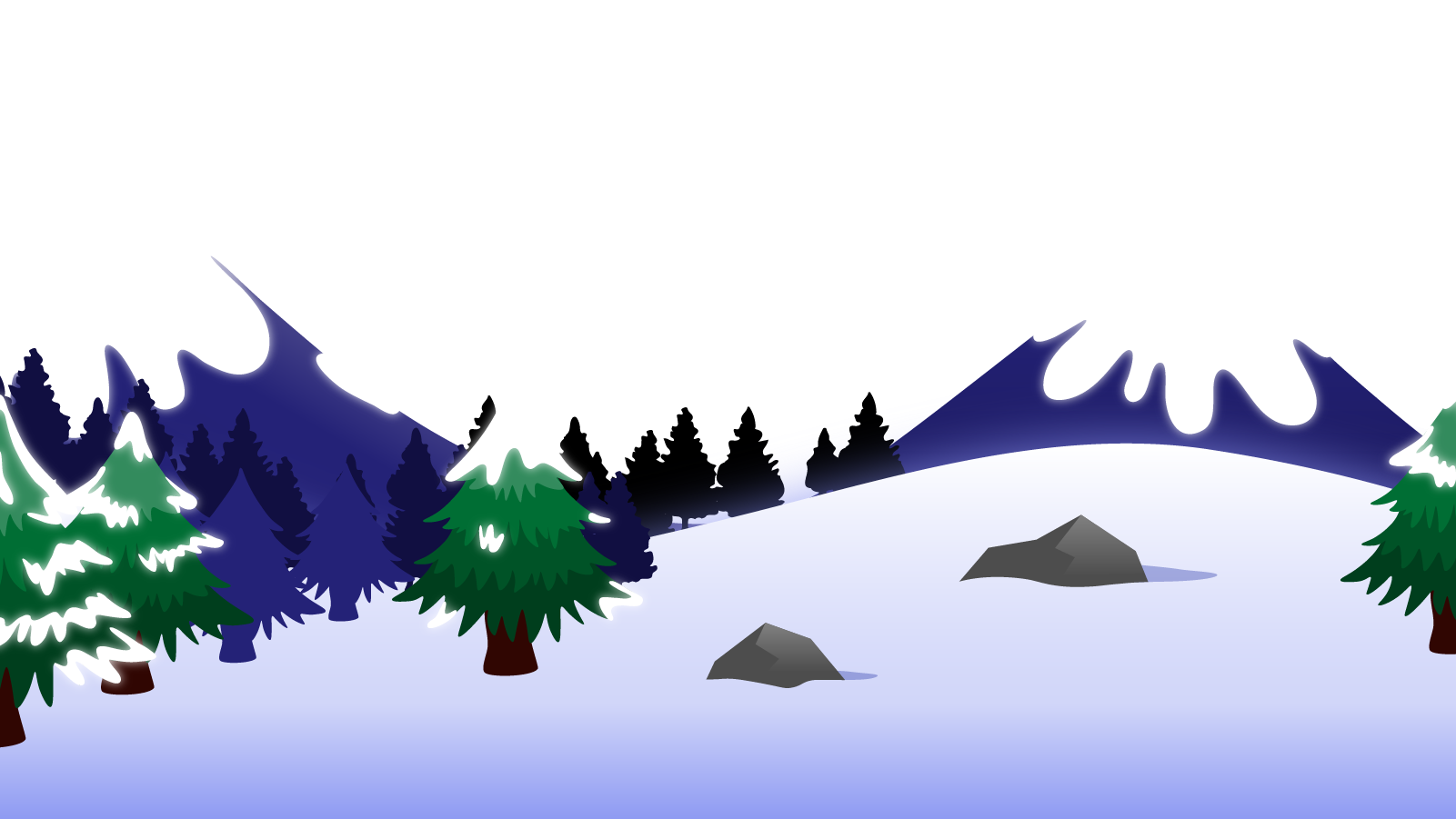 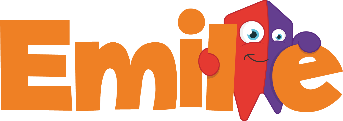 Verb Inflections
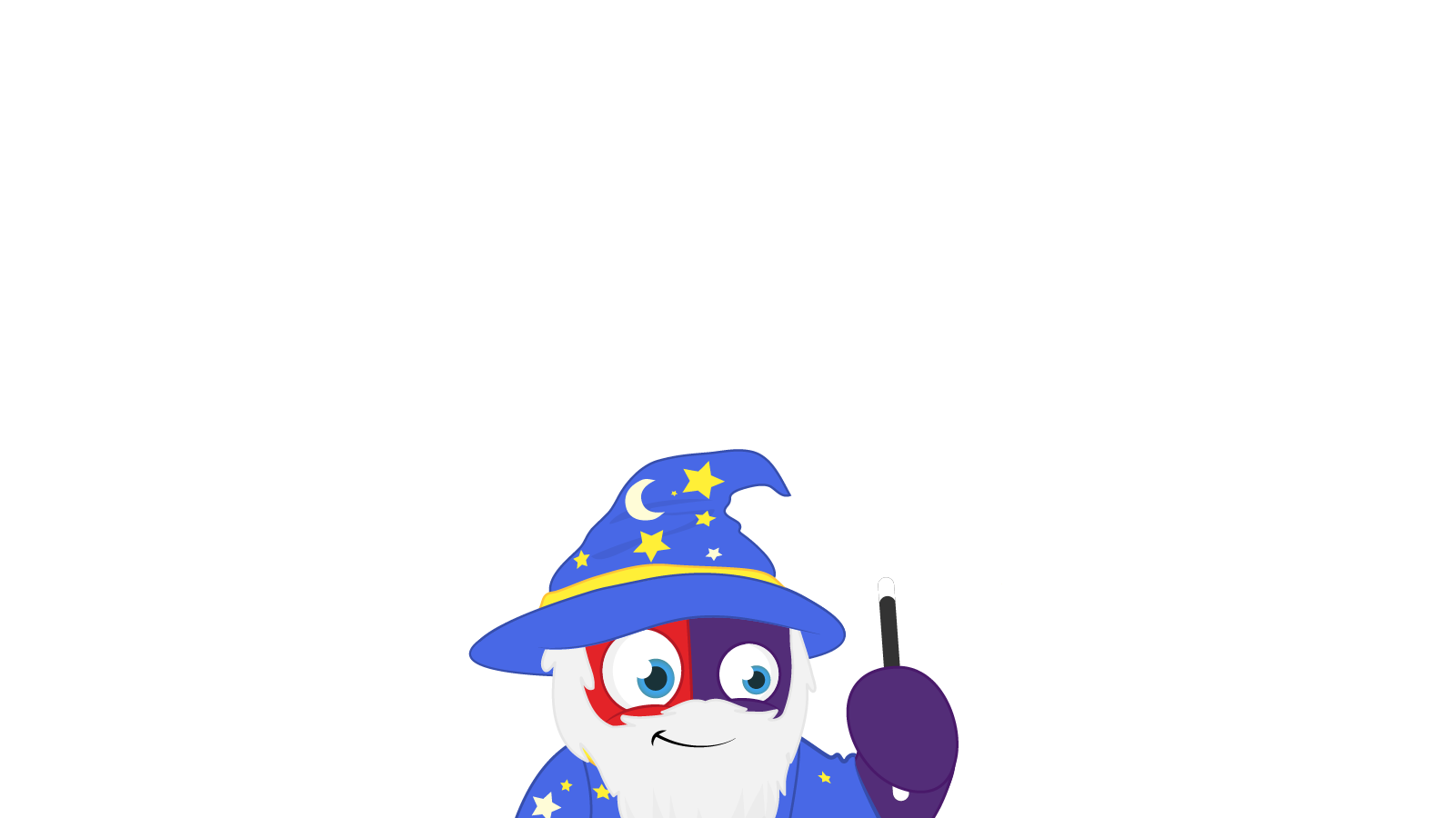 Sometimes the way people speak is different from the way that formal English is
written down.
Can you think of 
any examples?
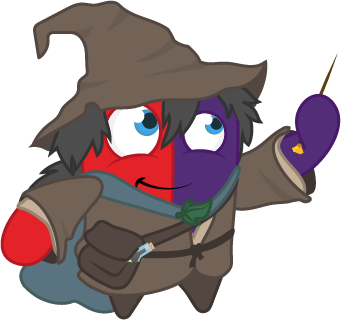 For example, some people might say 
“We was working hard.”
But this isn’t standard English.
Can you correct the sentence?
“We were working hard.”
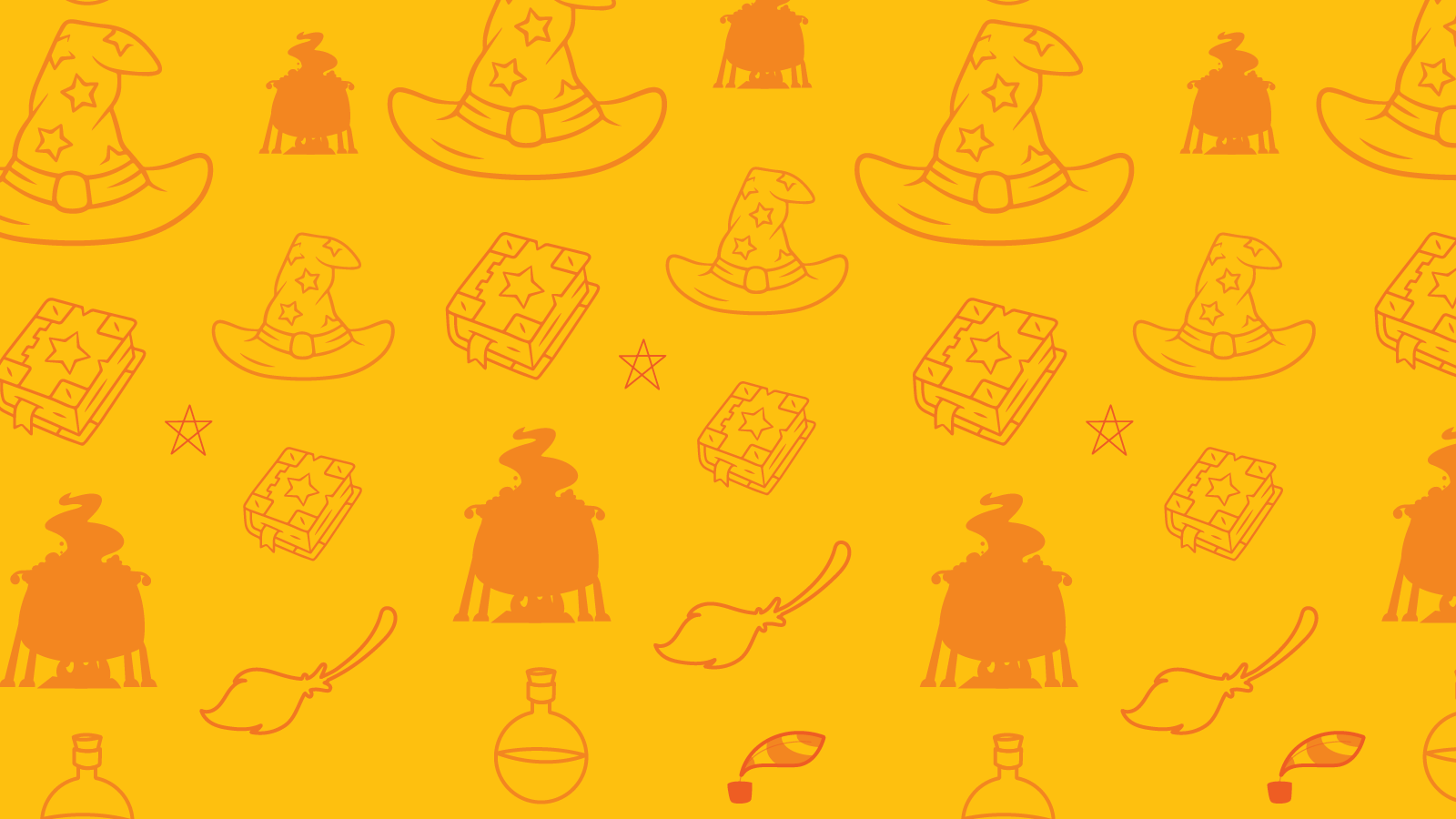 When you are writing, you should nearly always use “standard English”.
Standard English is considered the correct way of writing. 

There is no slang and rarely any apostrophes of omission.

It should be used in all formal situations.
Can you amend these sentences?
Standard English
Informal English
We were thinking about playing football.
We was thinking about playing football.
The team was shouting loudly.
The team were shouting loudly.
I did nothing wrong.
I done nothing wrong.